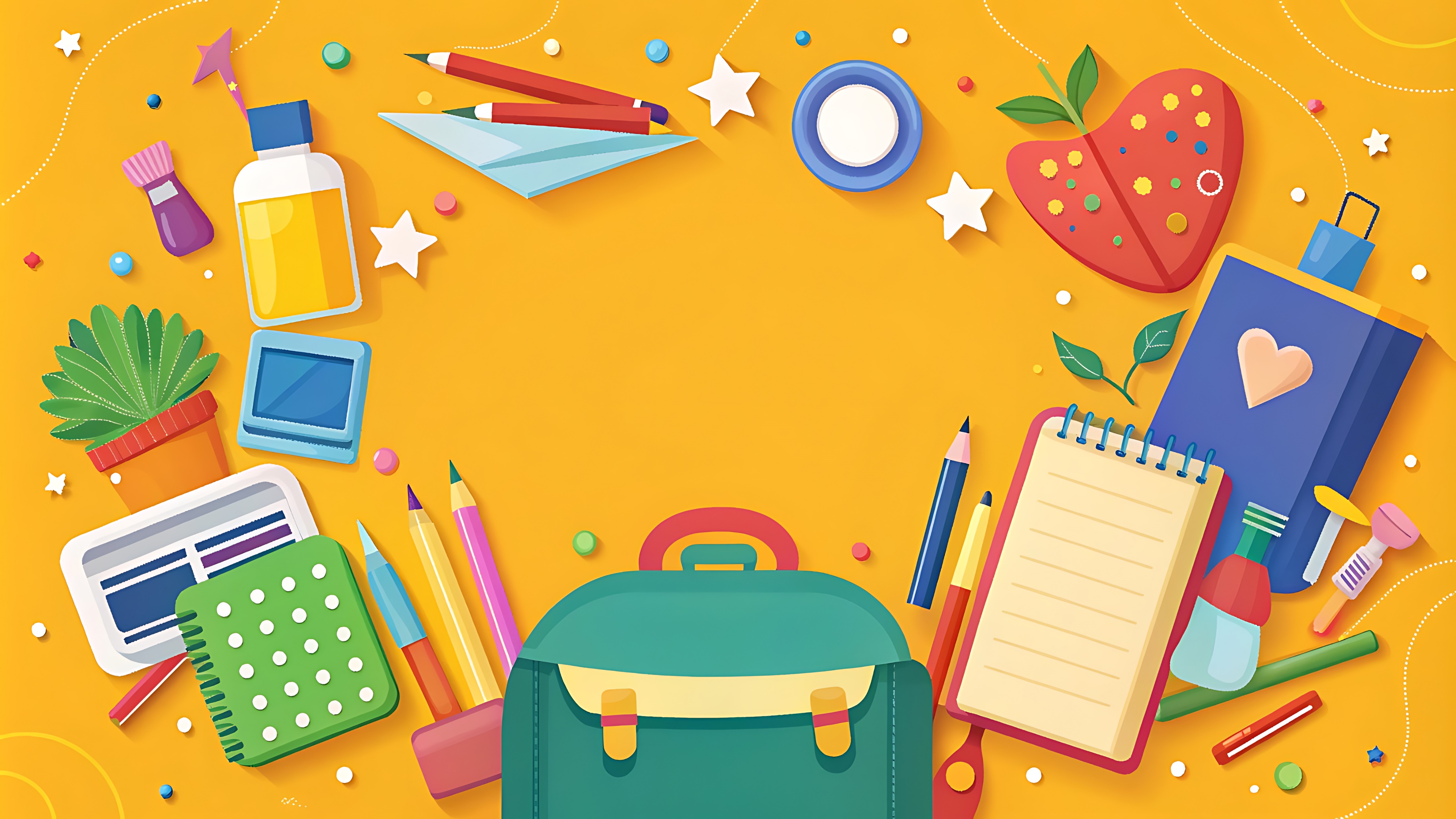 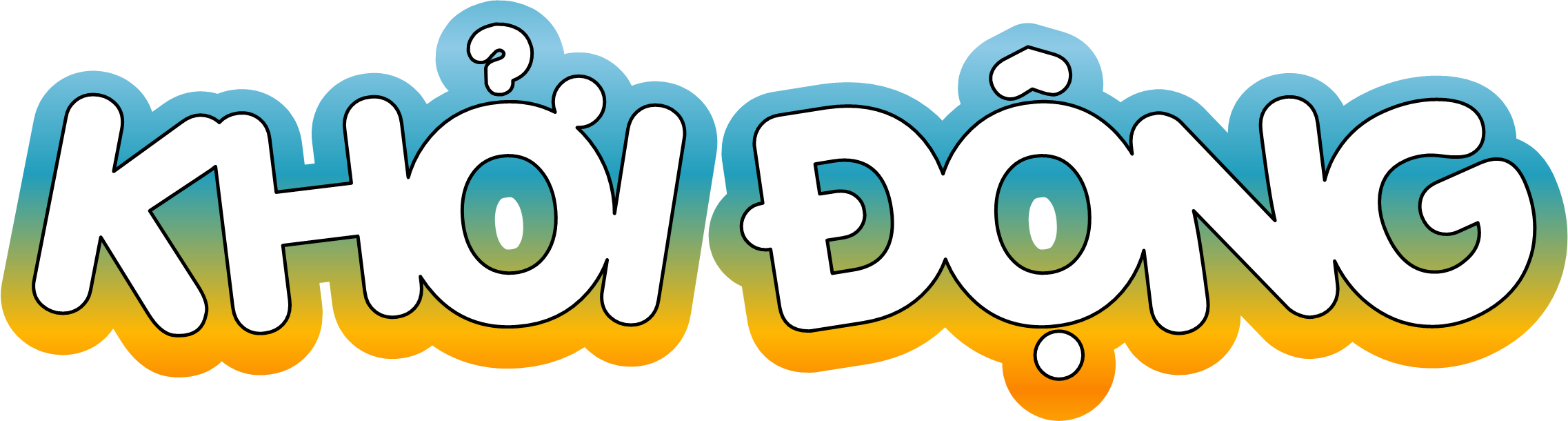 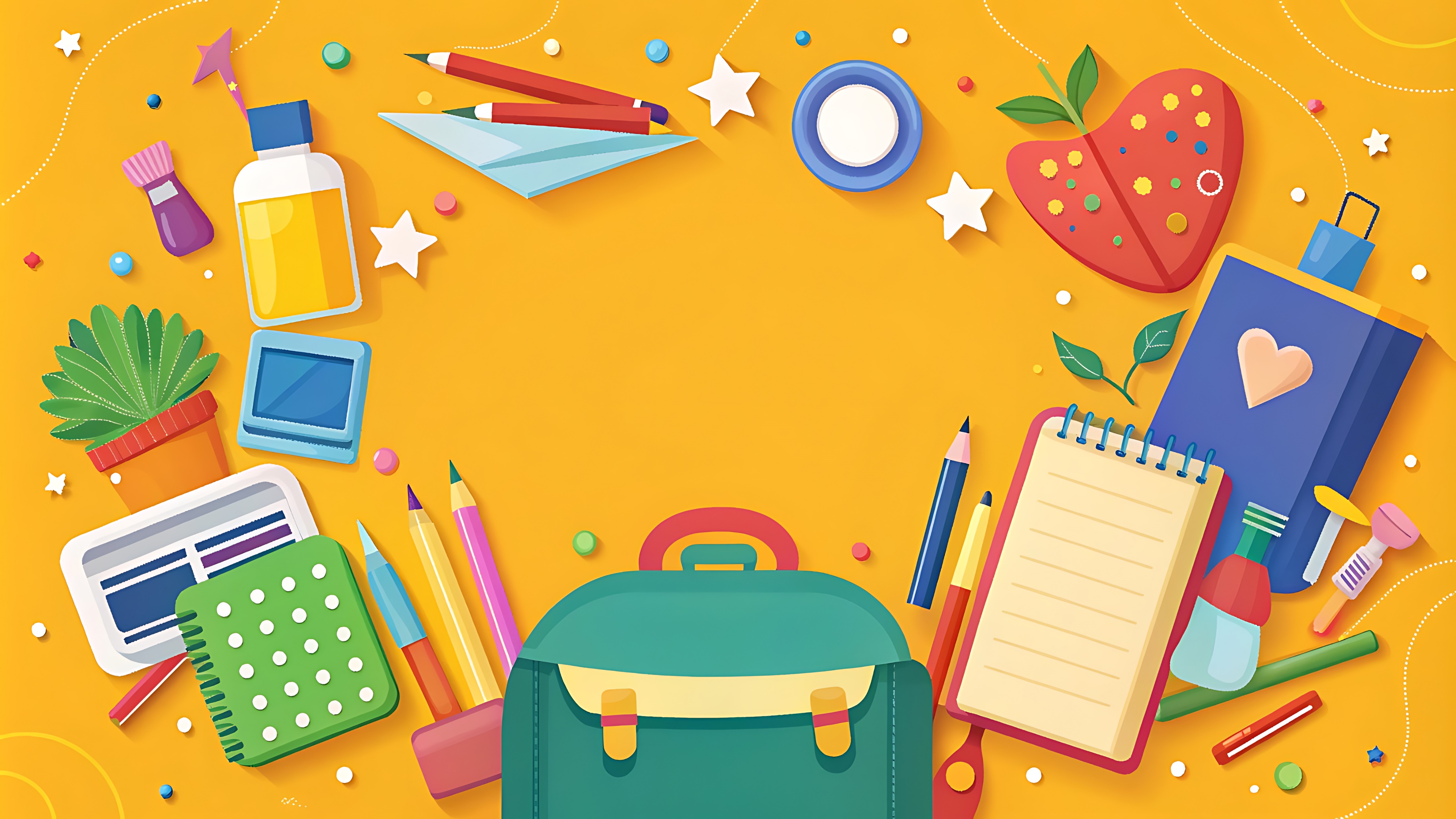 Thi kể
Thi kể
Kể tên một số sản phẩm công nghệ mà em thường sử dụng hằng ngày và nêu vai trò của chúng?
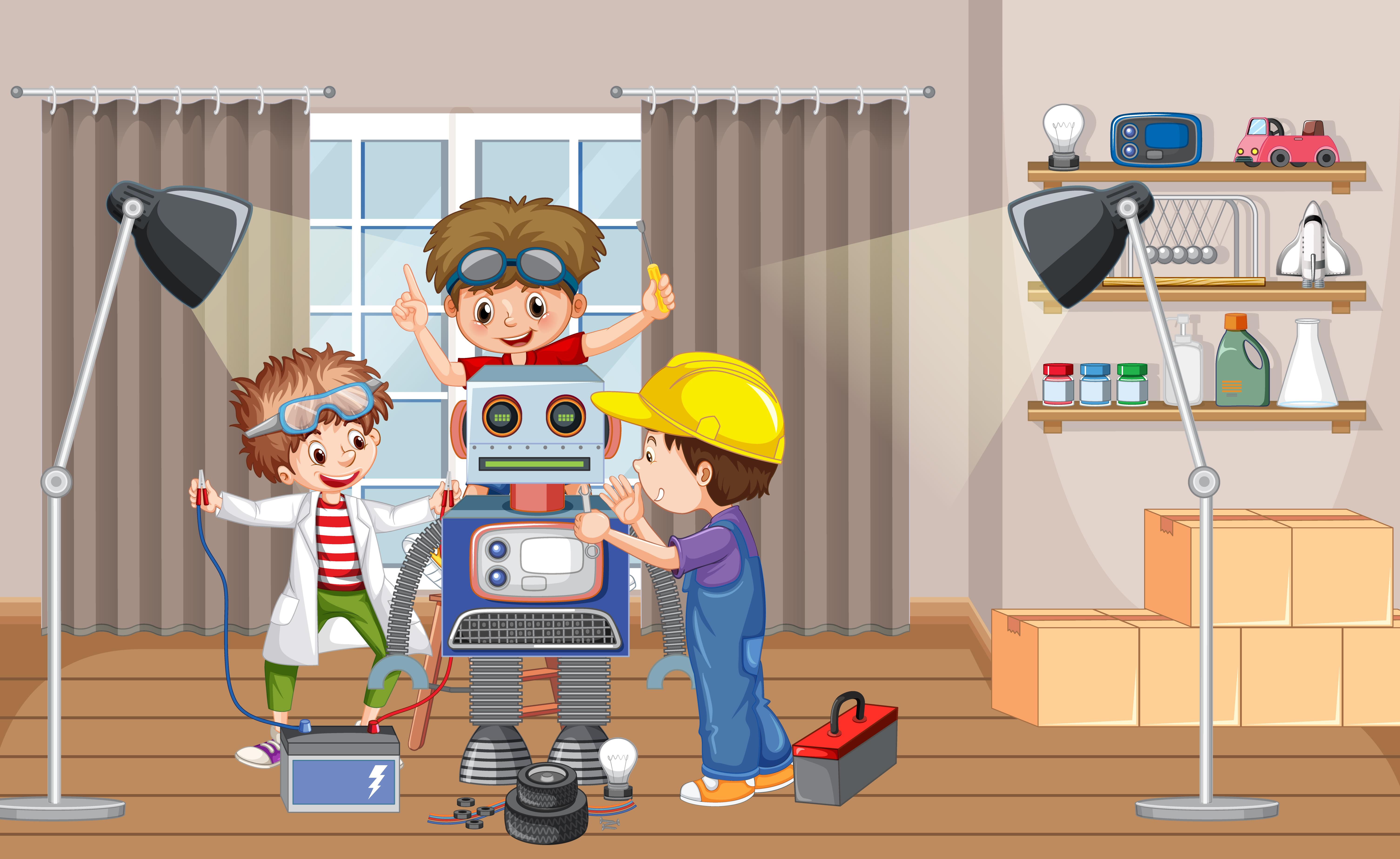 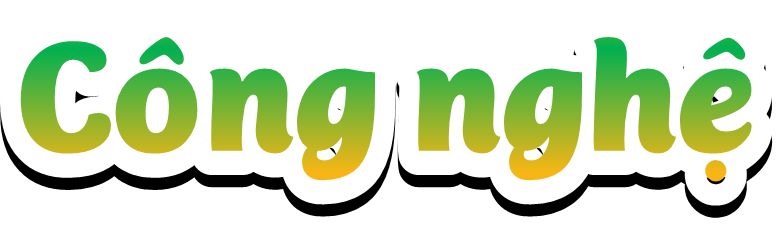 Bài 1
Bài 1
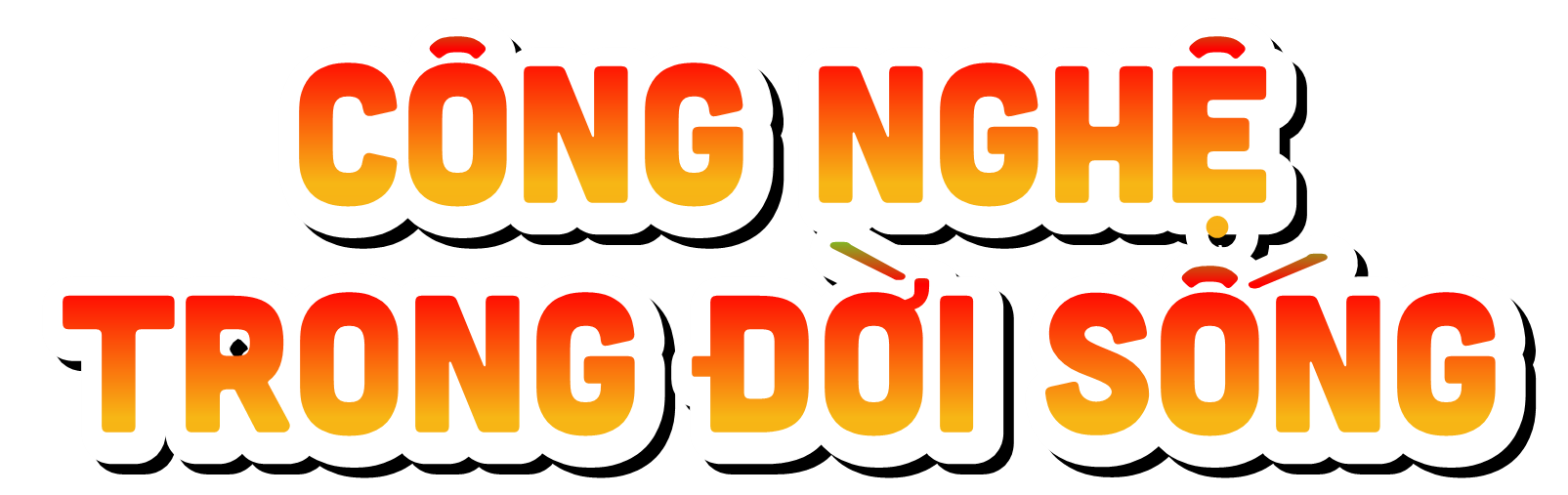 Tiết 1
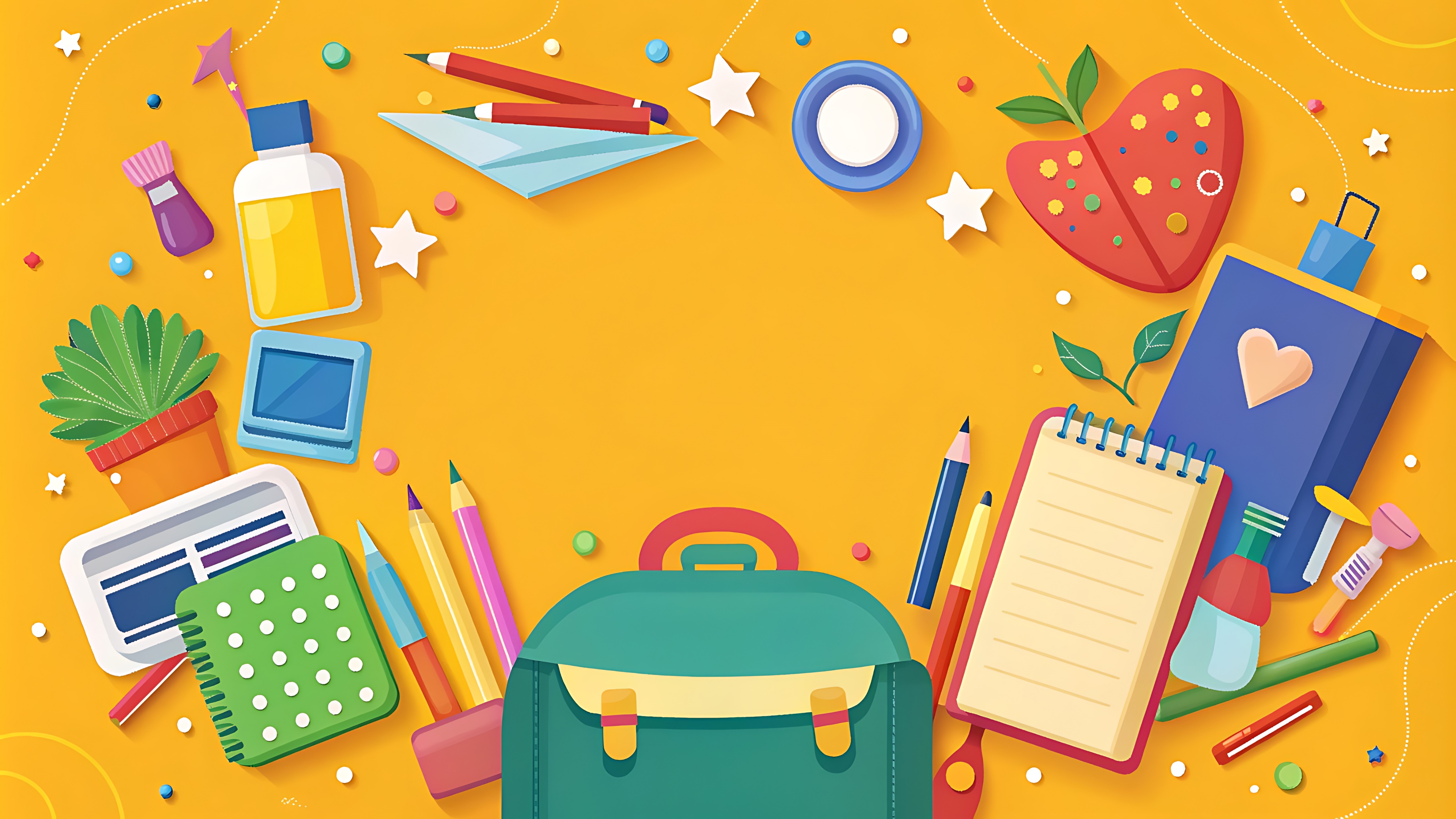 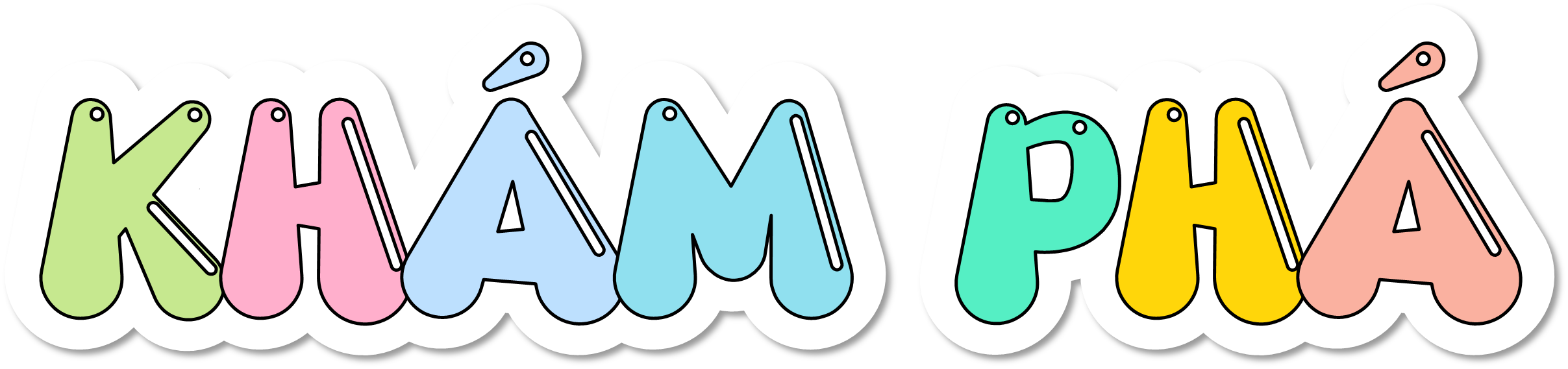 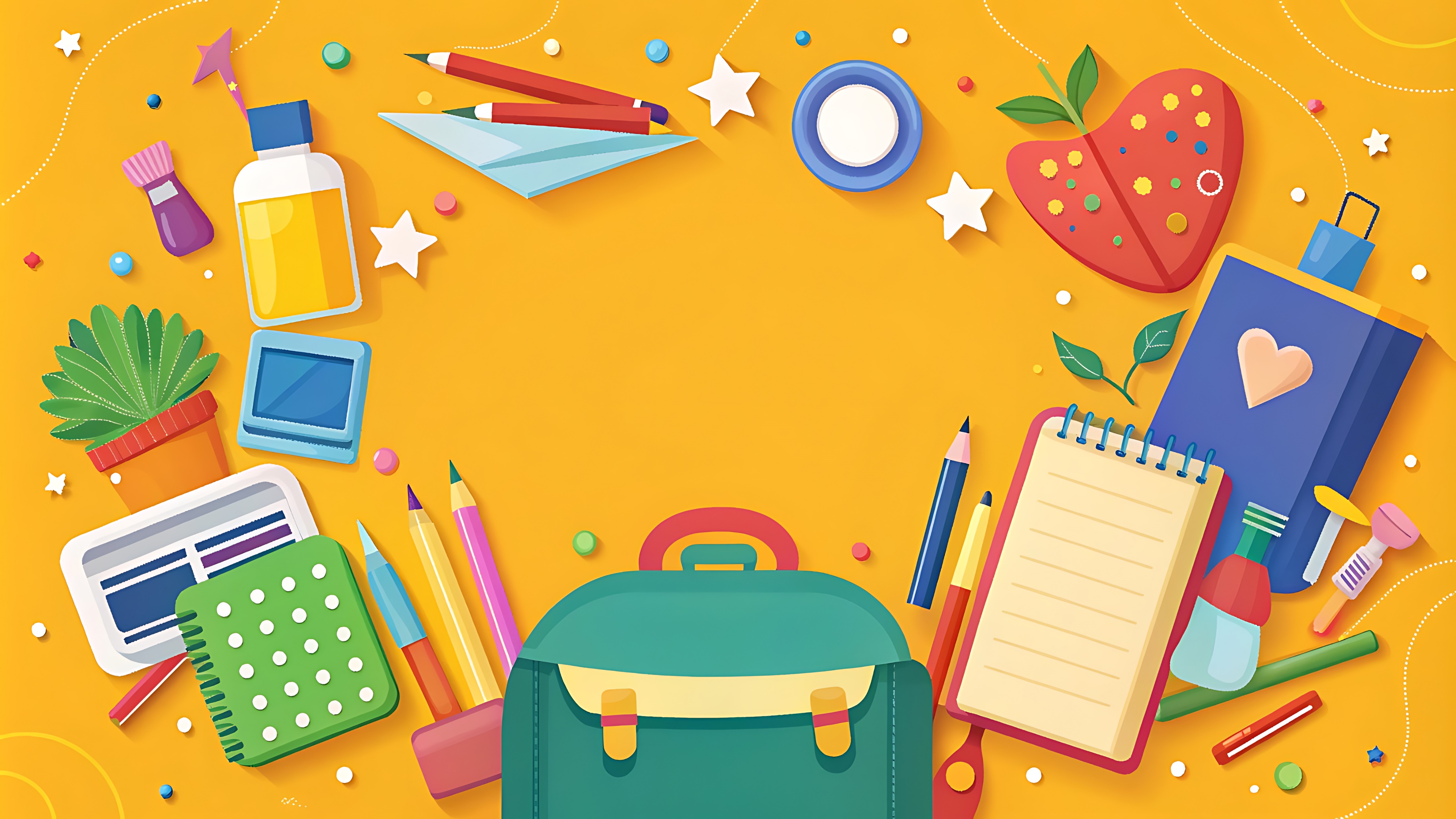 1. Vai trò của sản phẩm công nghệ trong đời sống
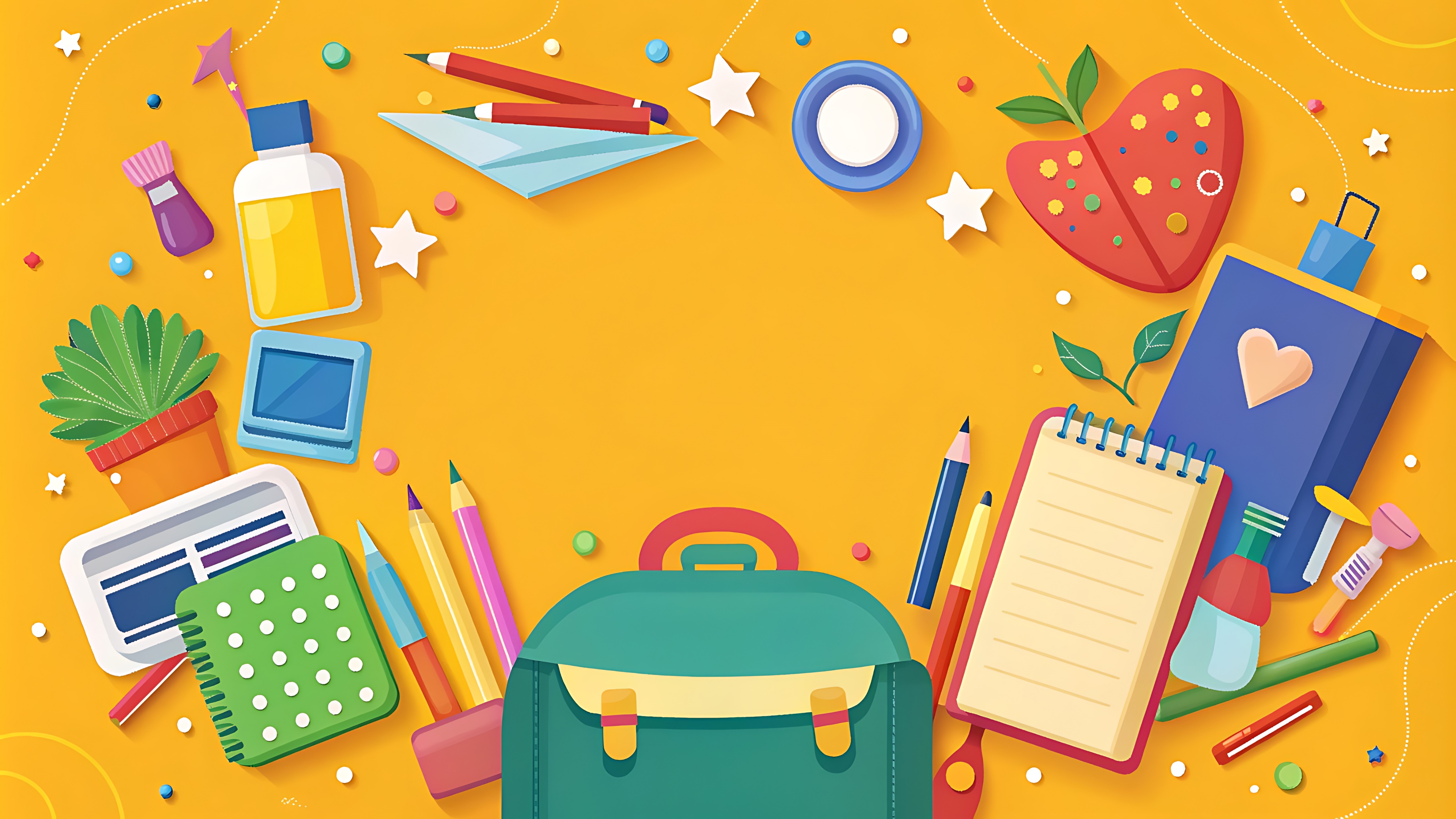 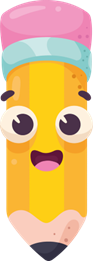 Quan sát và cho biết vai trò của các sản phẩm công nghệ có trong các hình dưới đây.
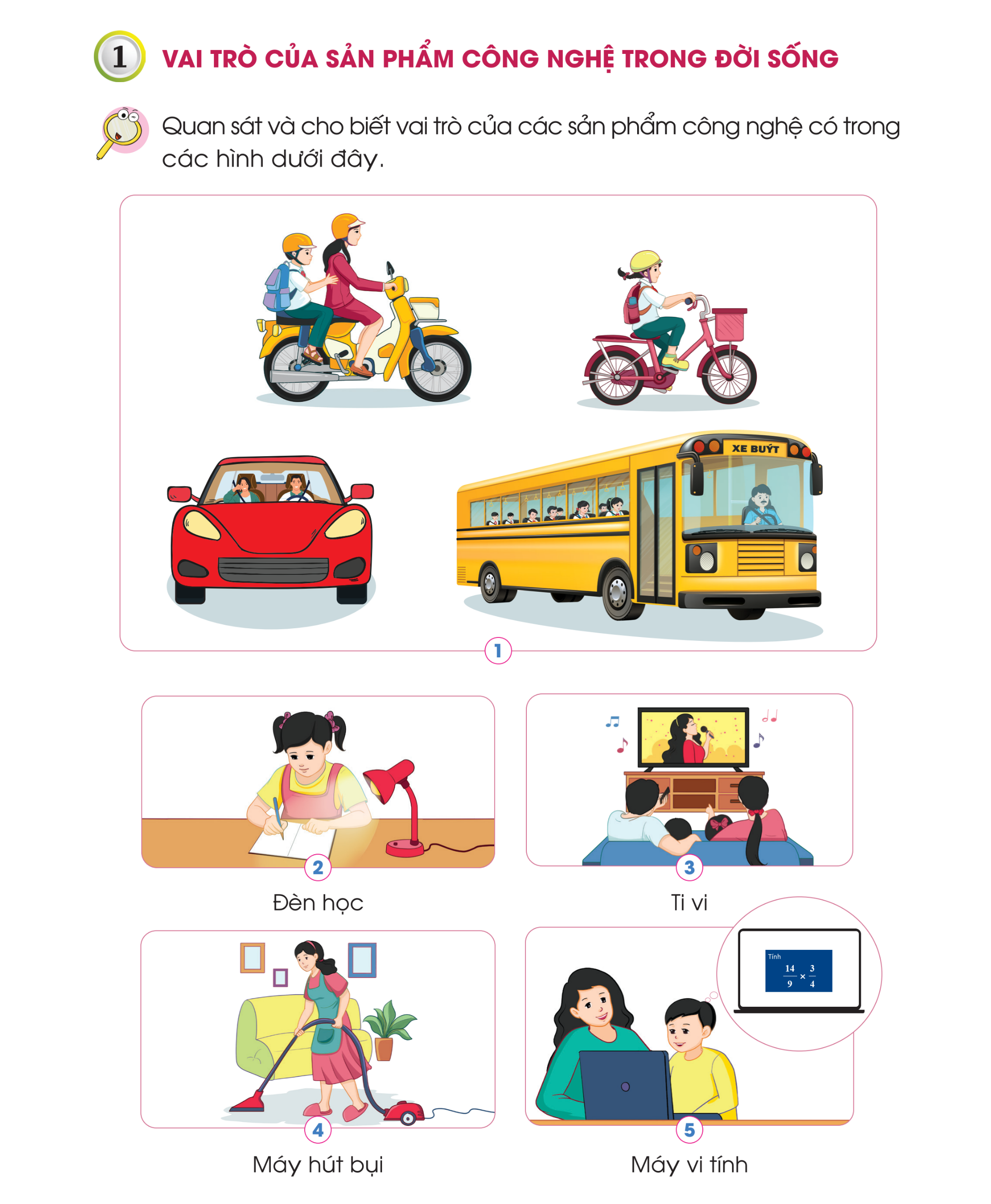 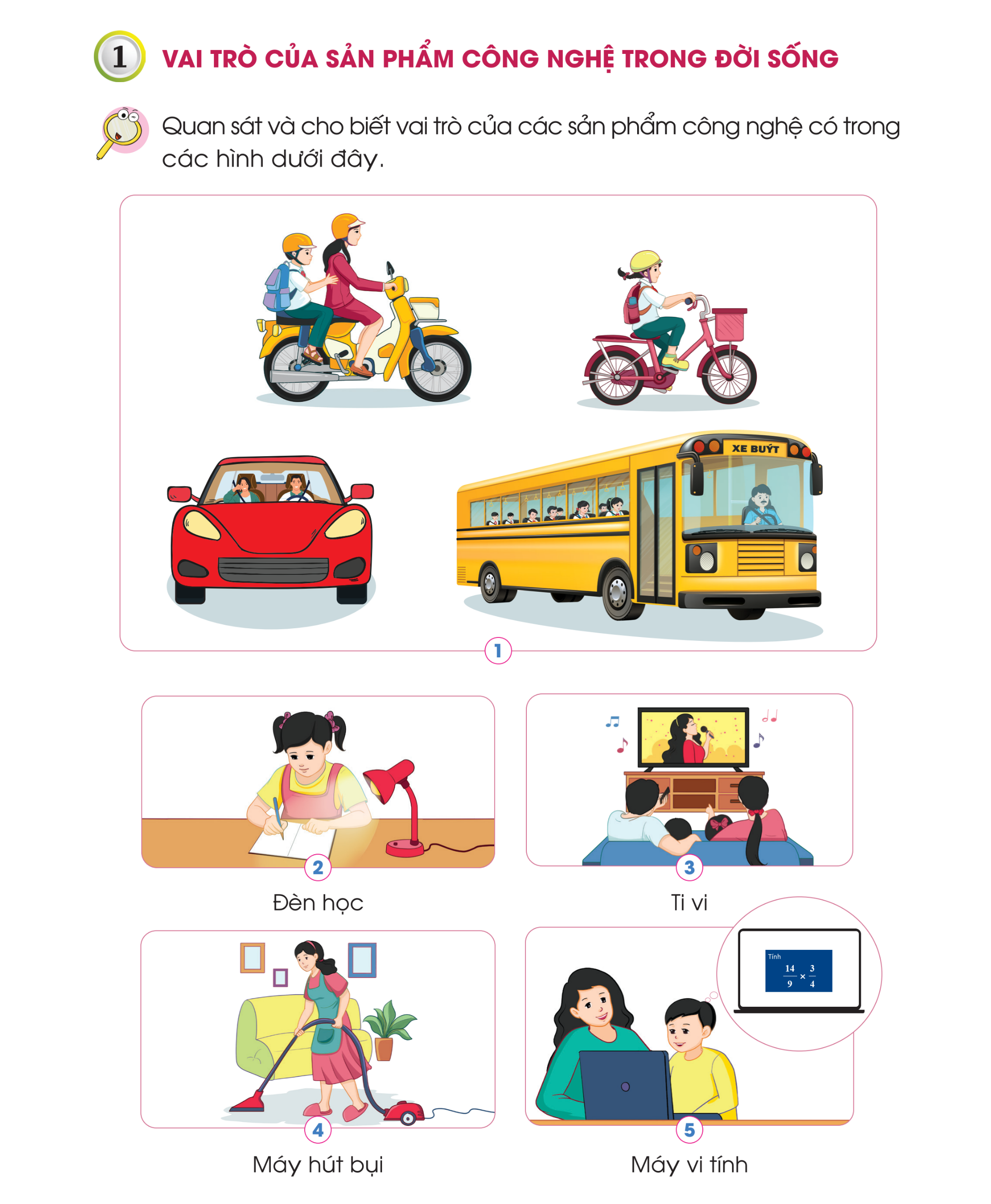 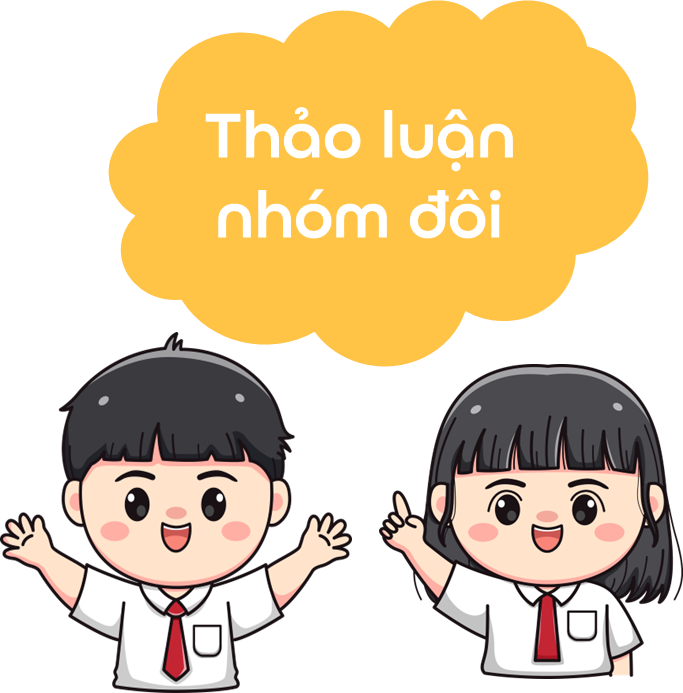 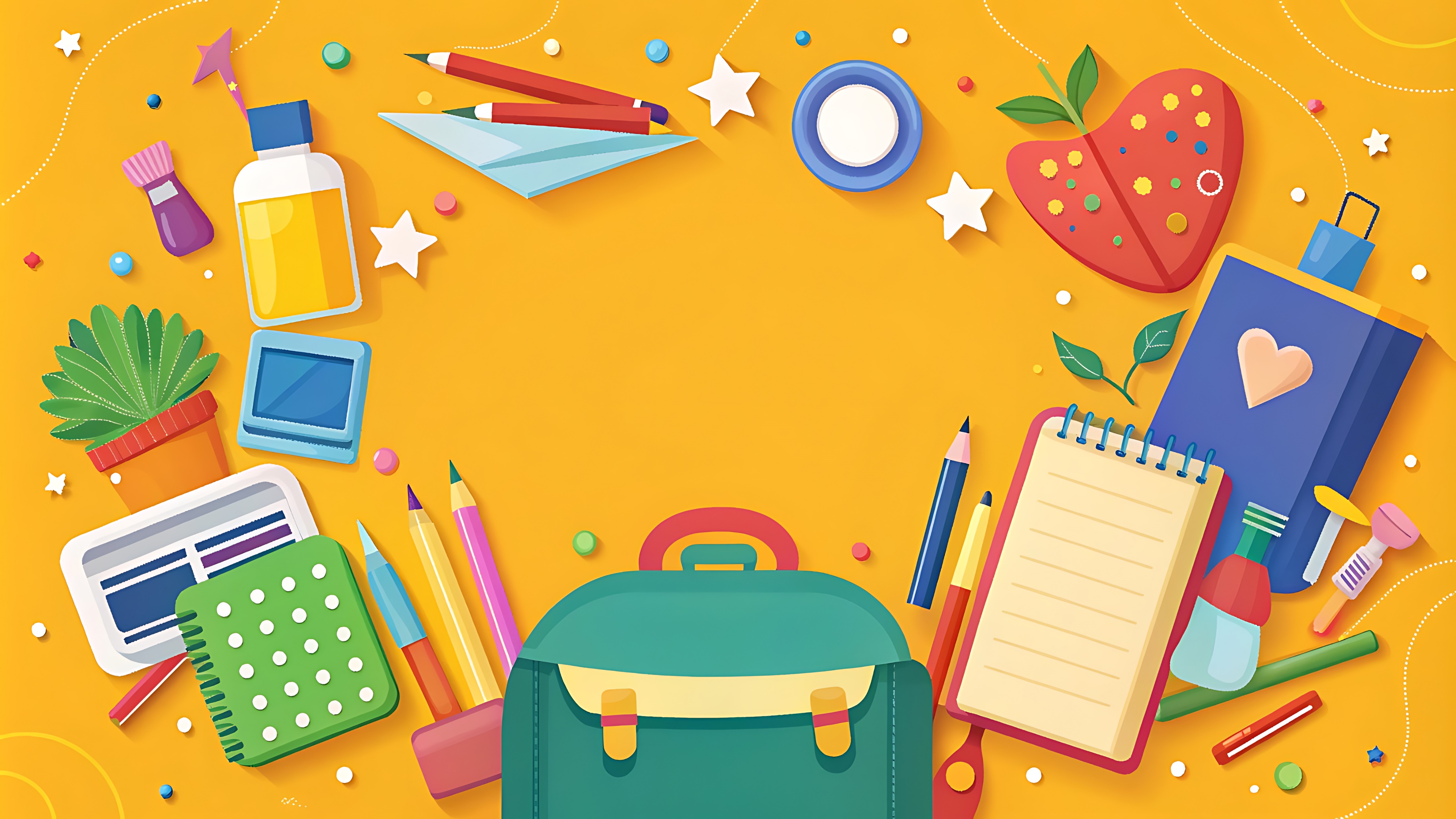 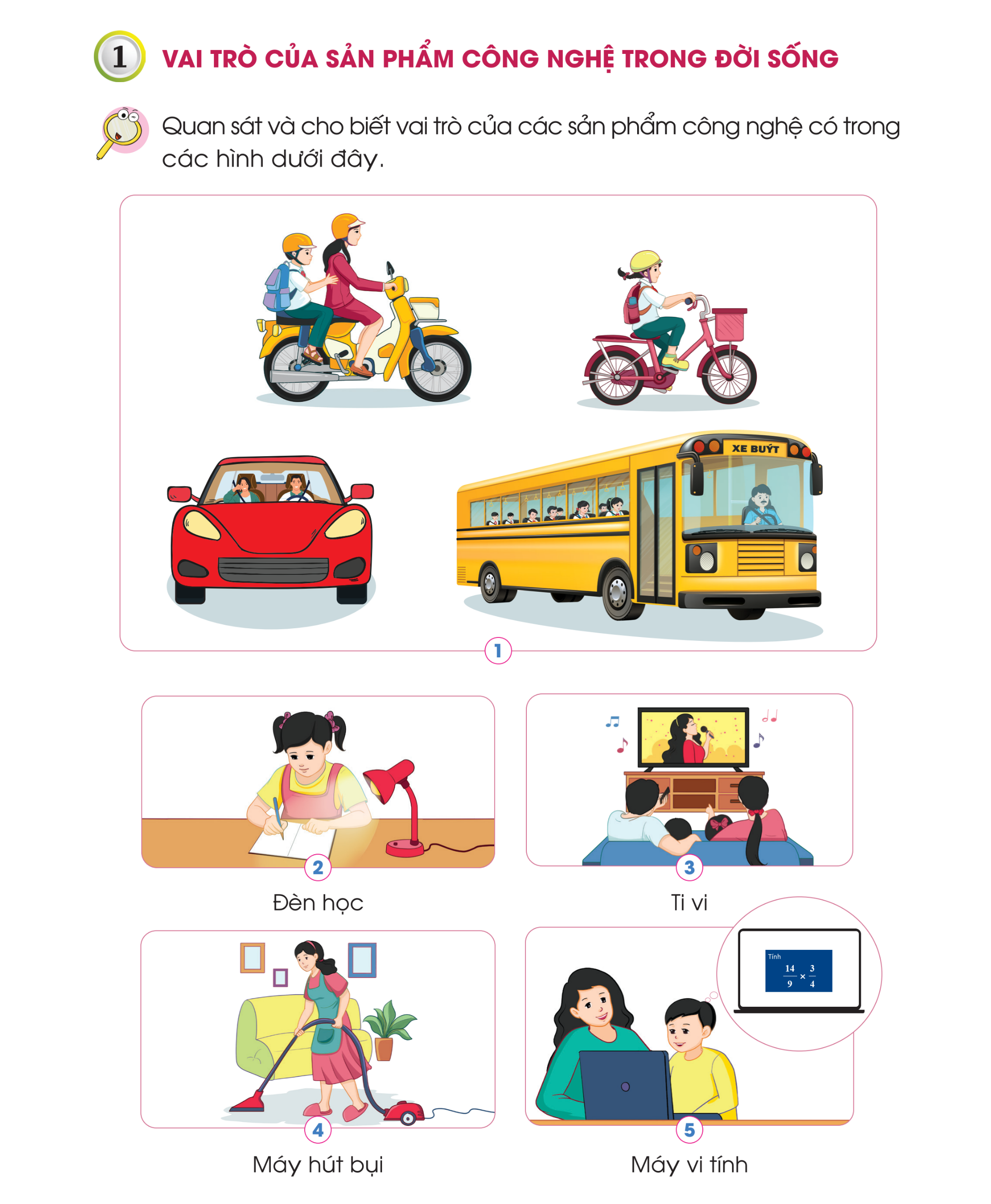 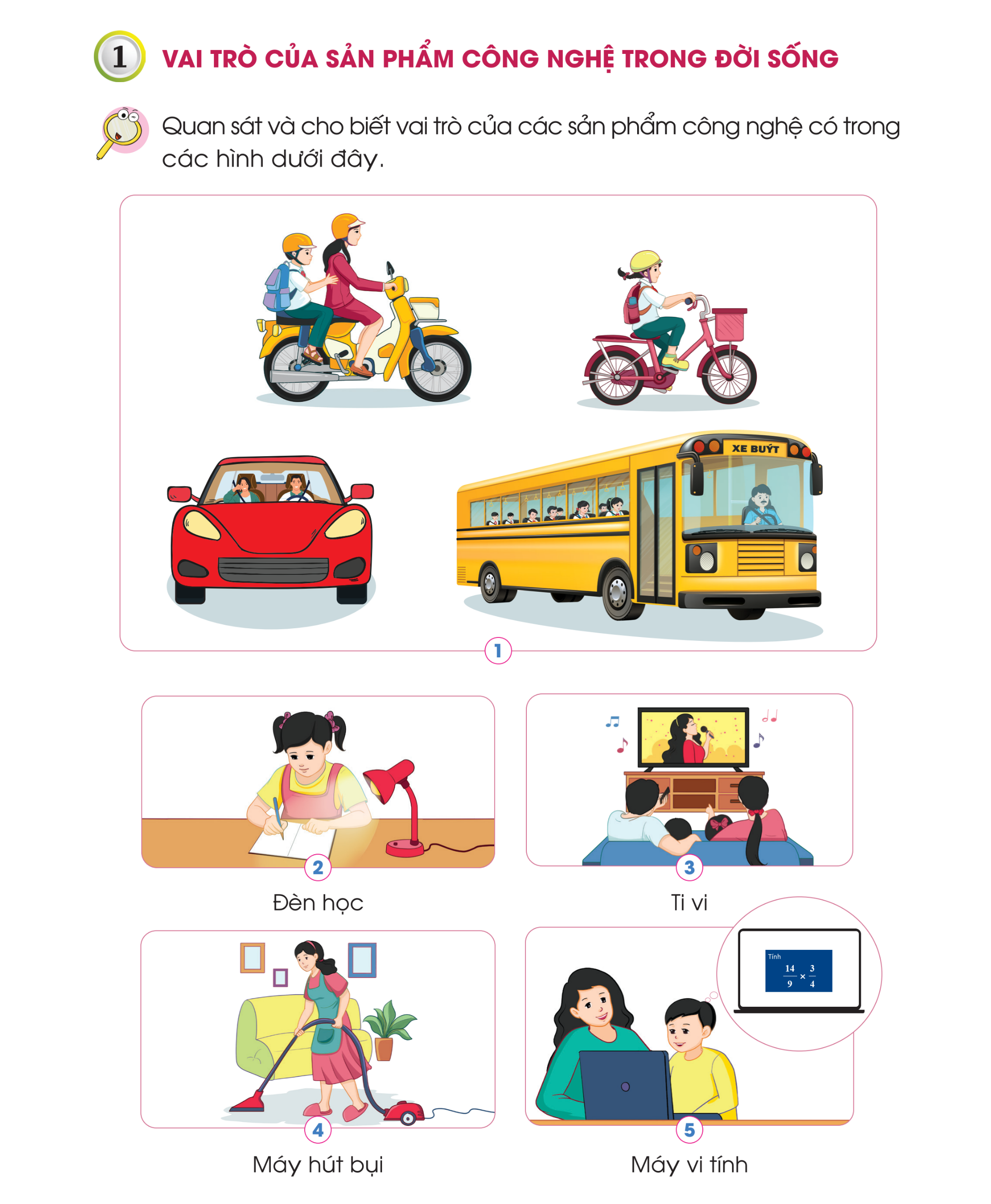 Hình 1: Các phương tiện giao thông như xe đạp, xe máy, ô tô, xe buýt… giúp di chuyển.
Hình 2: Đèn học giúp học tập
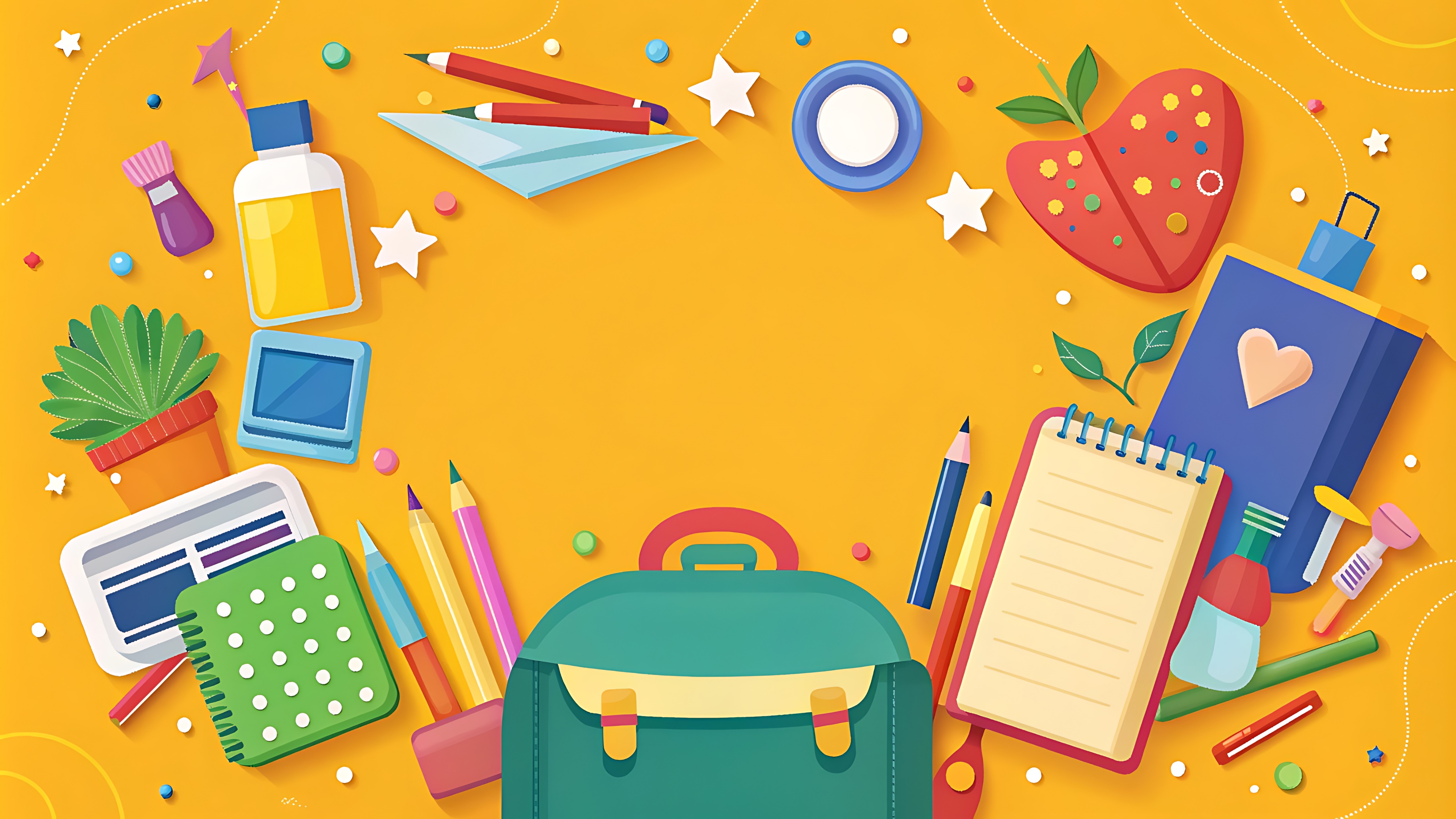 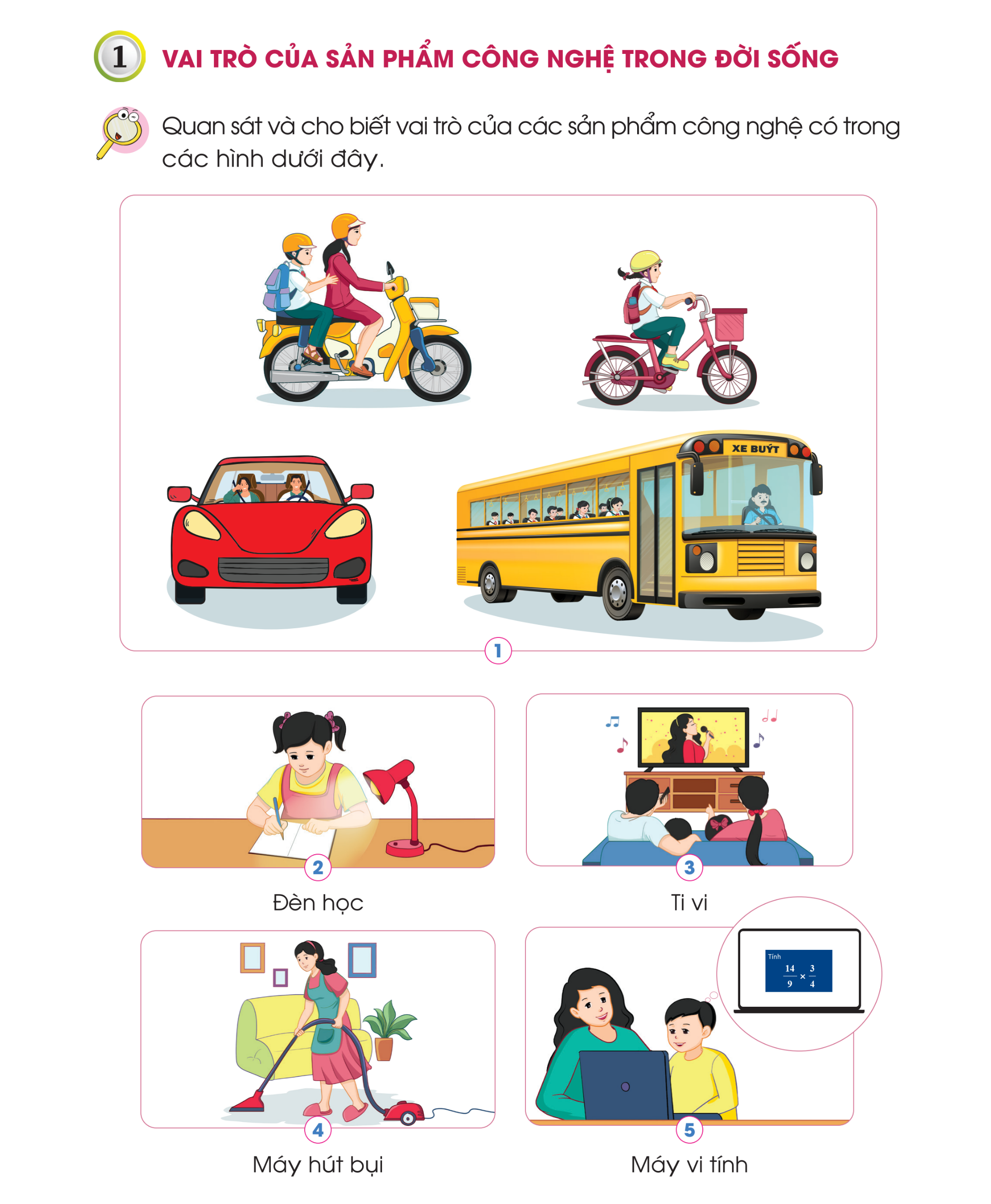 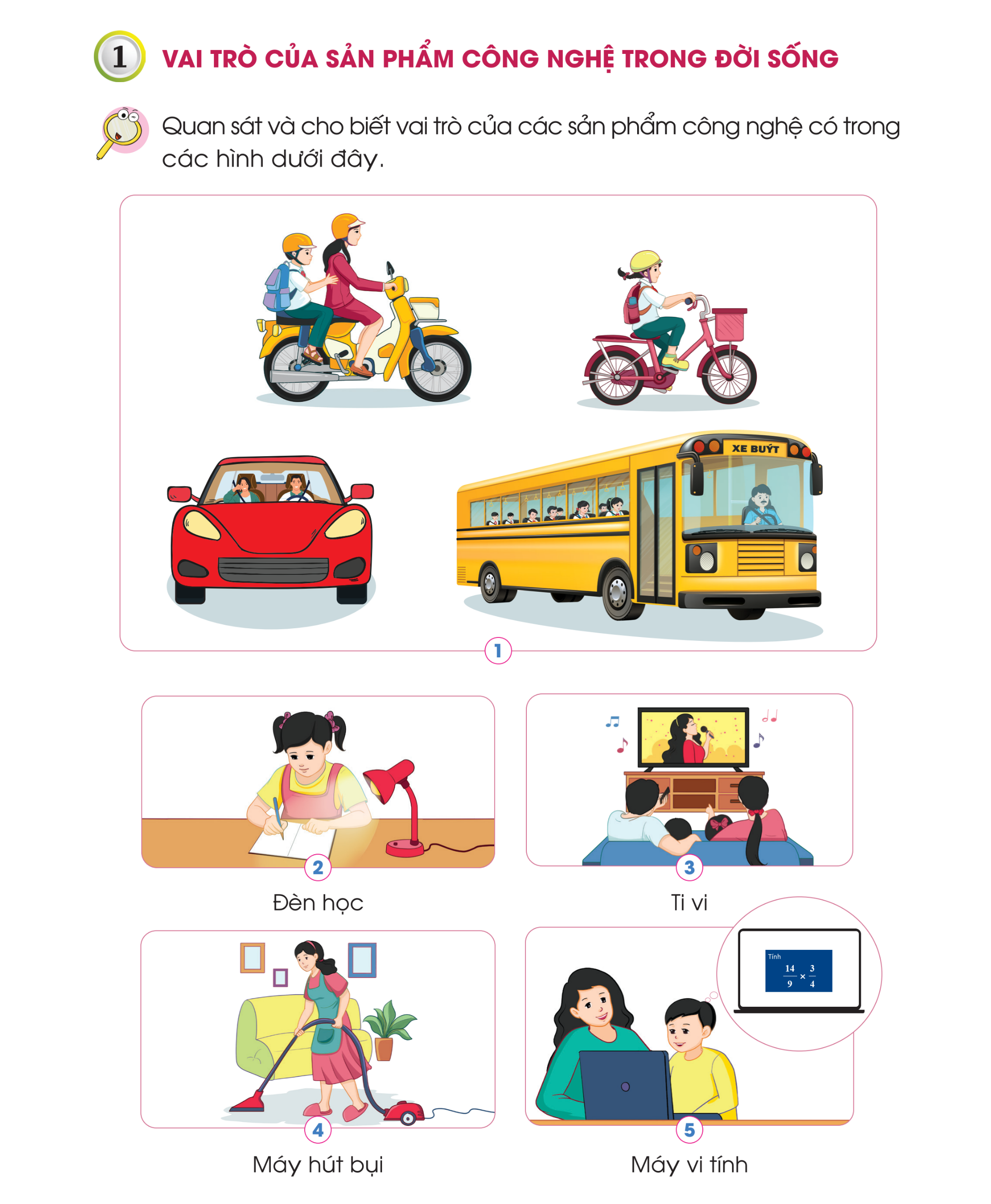 Hình 3: Ti vi giúp giải trí
Hình 4: Máy hút bụi giúp làm việc nhà
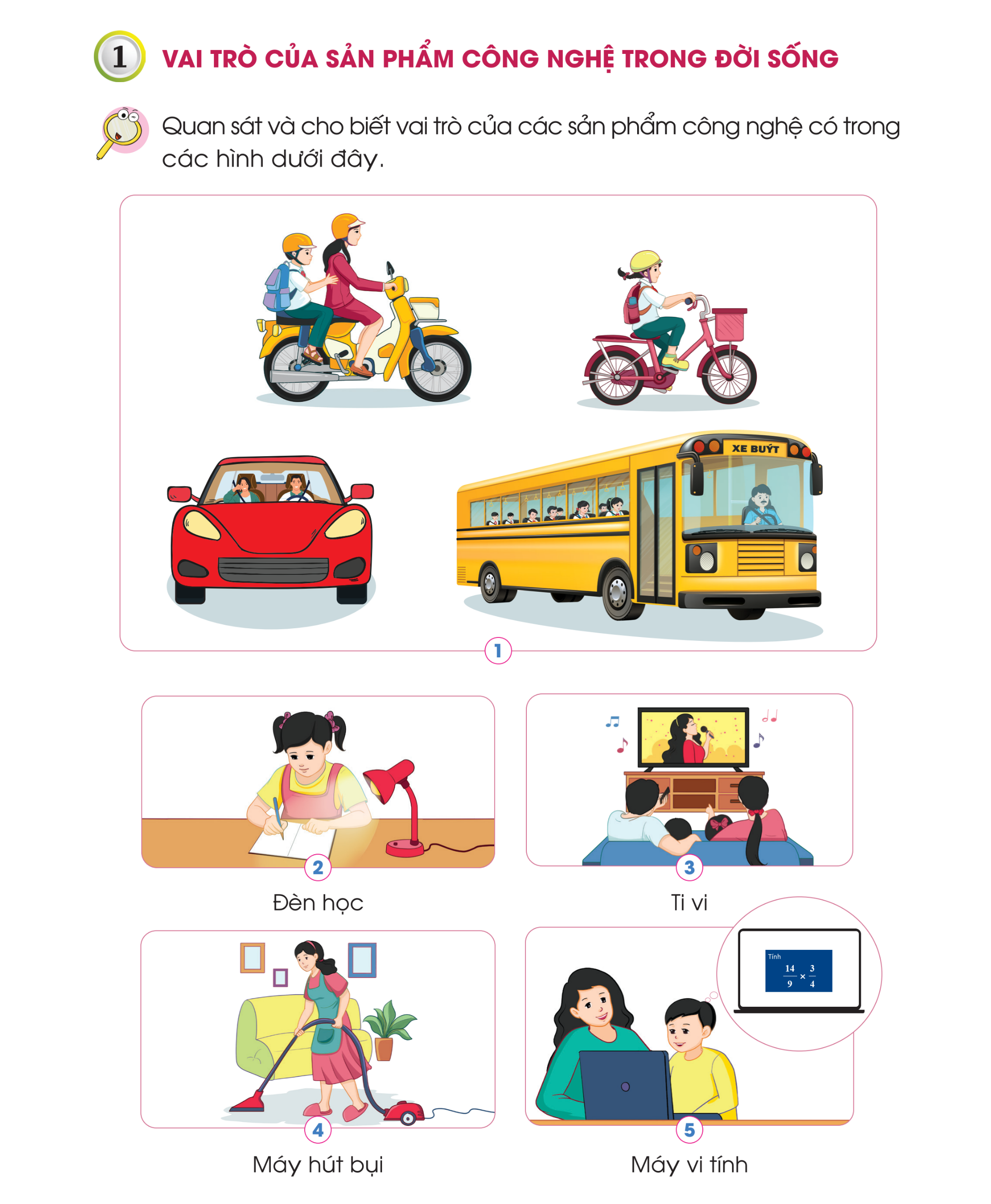 Hình 5: Máy vi tính giúp học tâp.
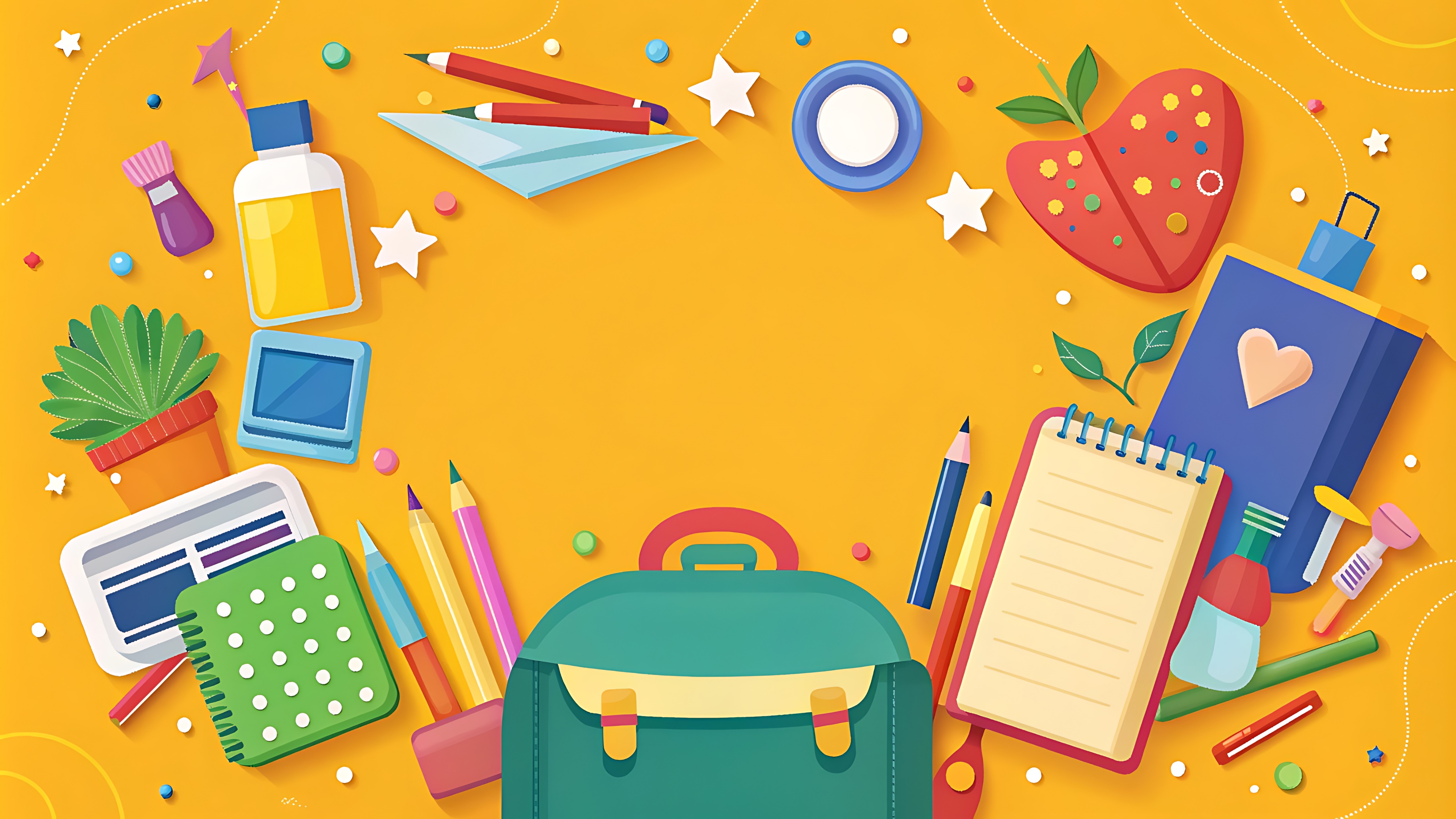 Kể thêm vai trò của một số sản phẩm công nghệ khác mà em biết.
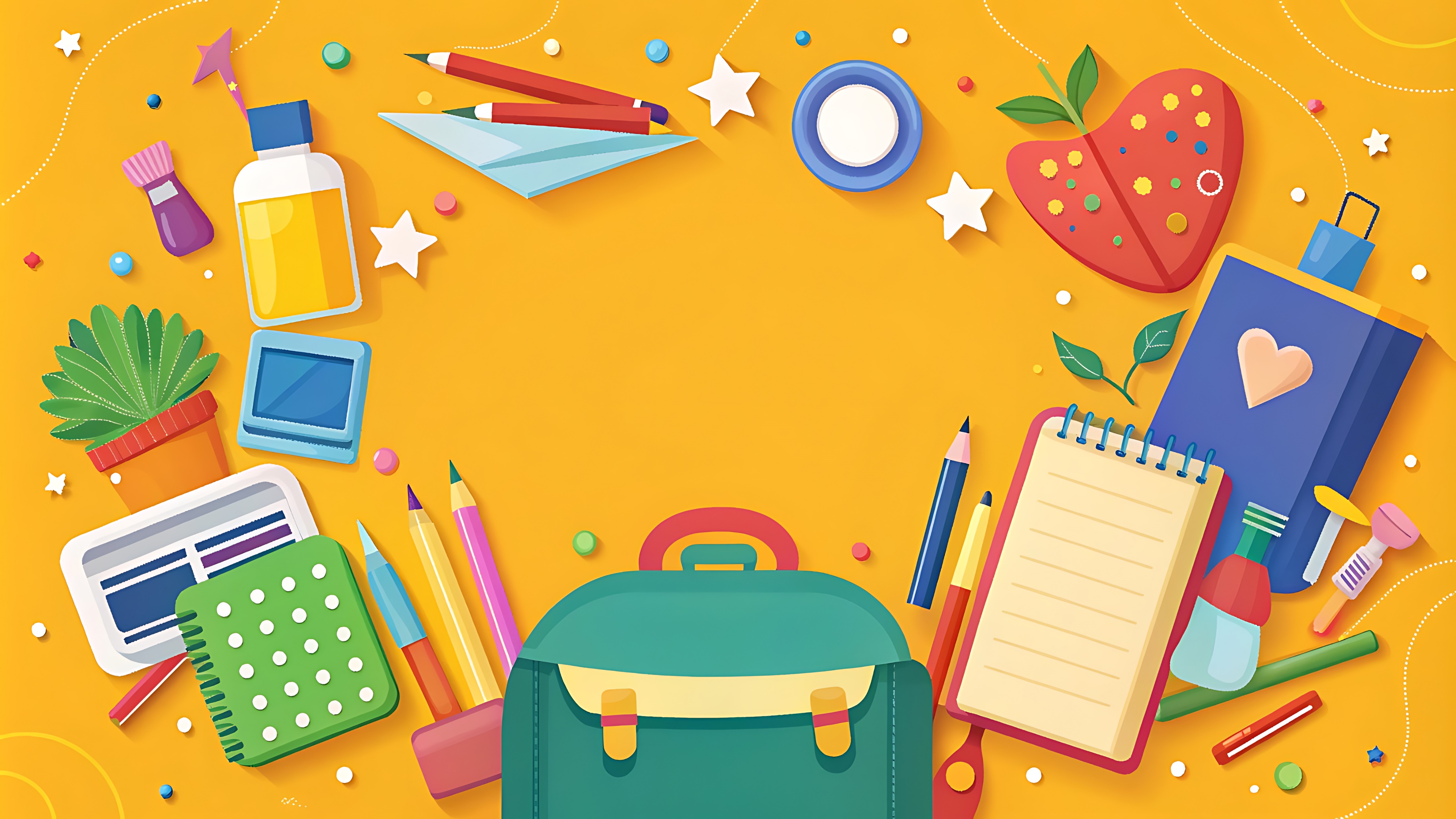 Vai trò của sản phẩm công nghệ trong đời sống:
giúp con người di chuyển
học tập
liên lạc
giải trí
làm việc nhà
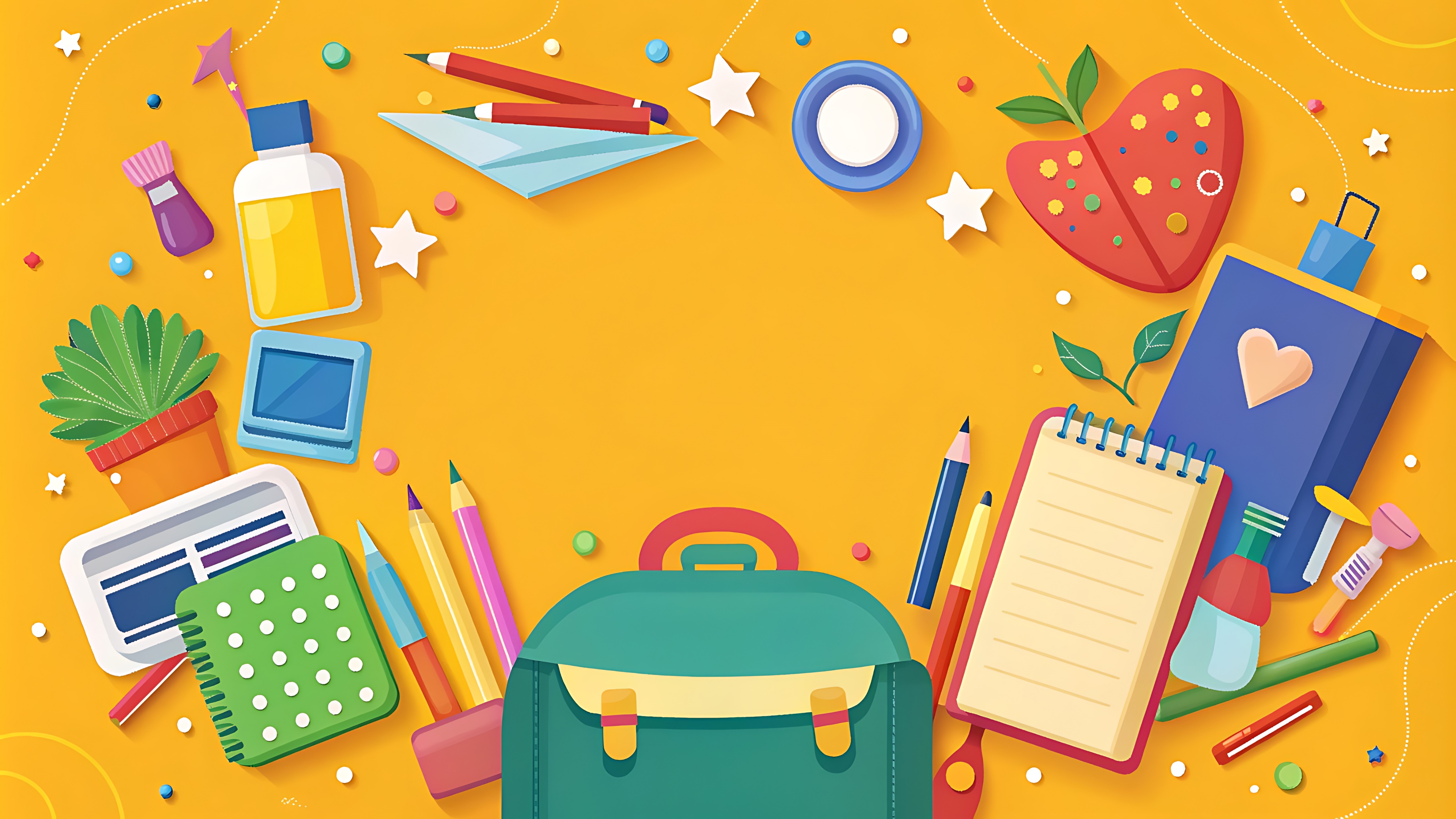 Hoạt động:
Luyện tập
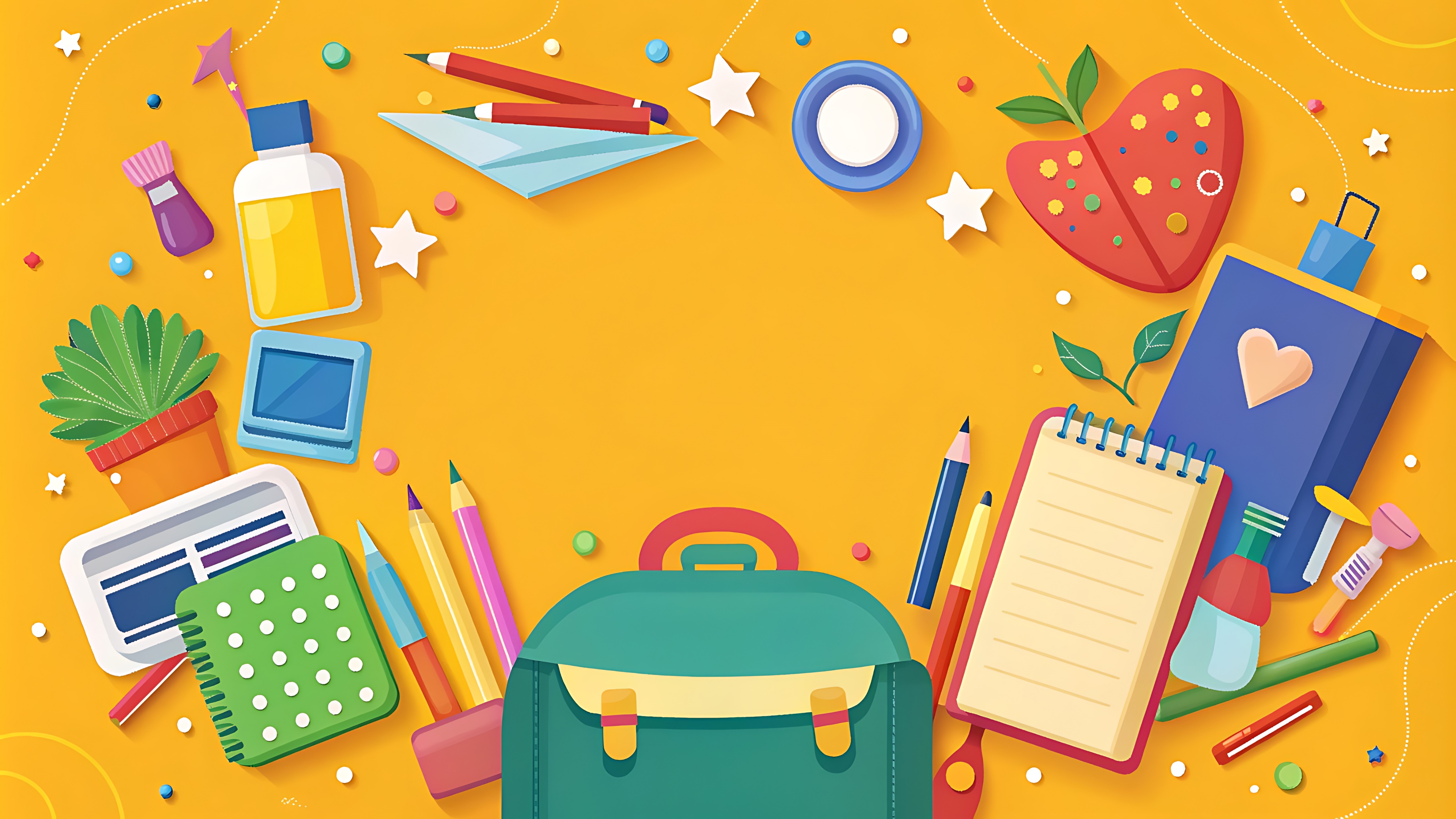 Trò chơi “Nhanh và đúng”
Cùng bạn ghép các thẻ vai trò của sản phẩm công nghệ tương ứng với mỗi hình dưới đây.
A
B
C
D
Giúp học tập
Giúp làm việc nhà
Giúp di chuyển
Giúp liên lạc
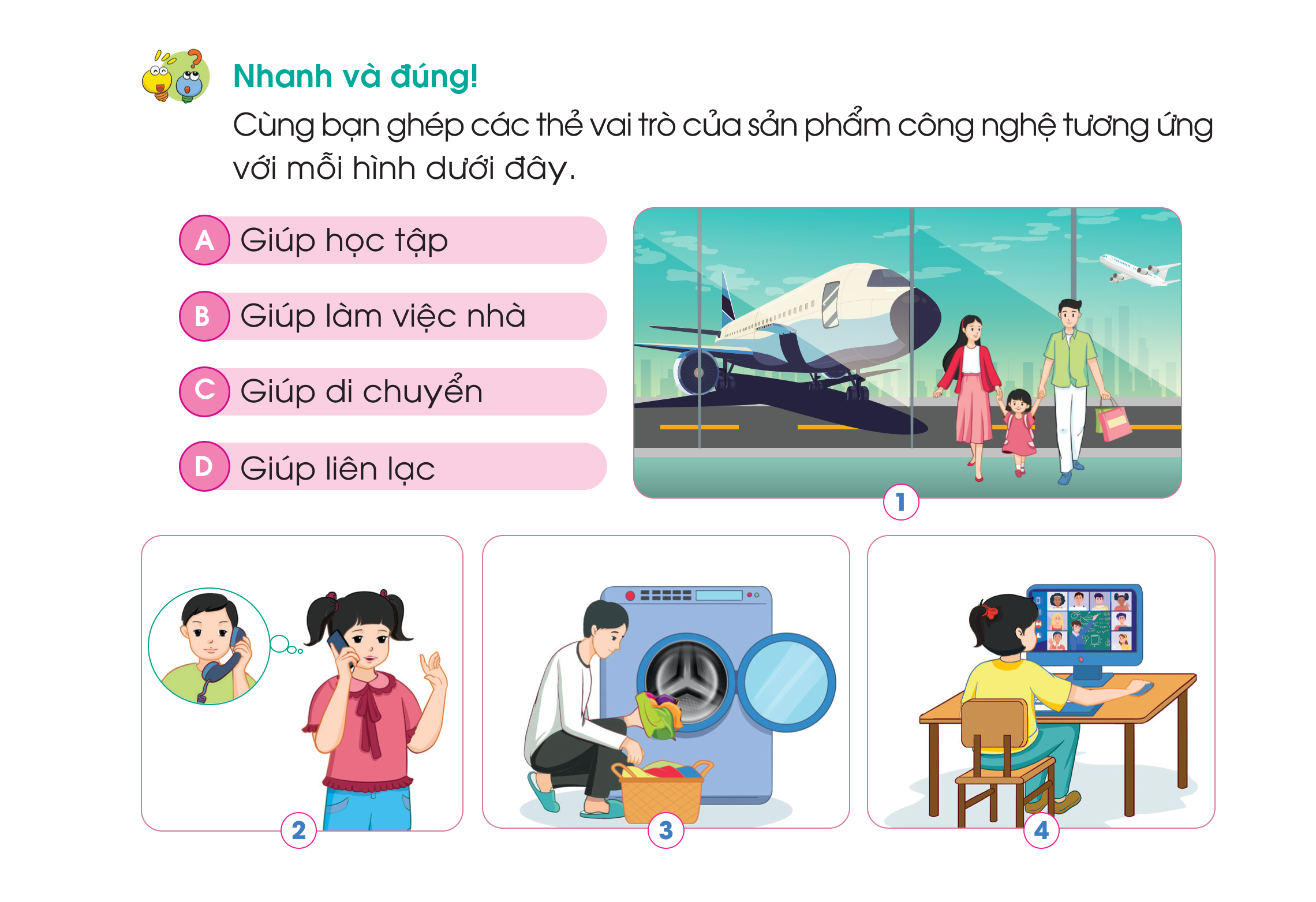 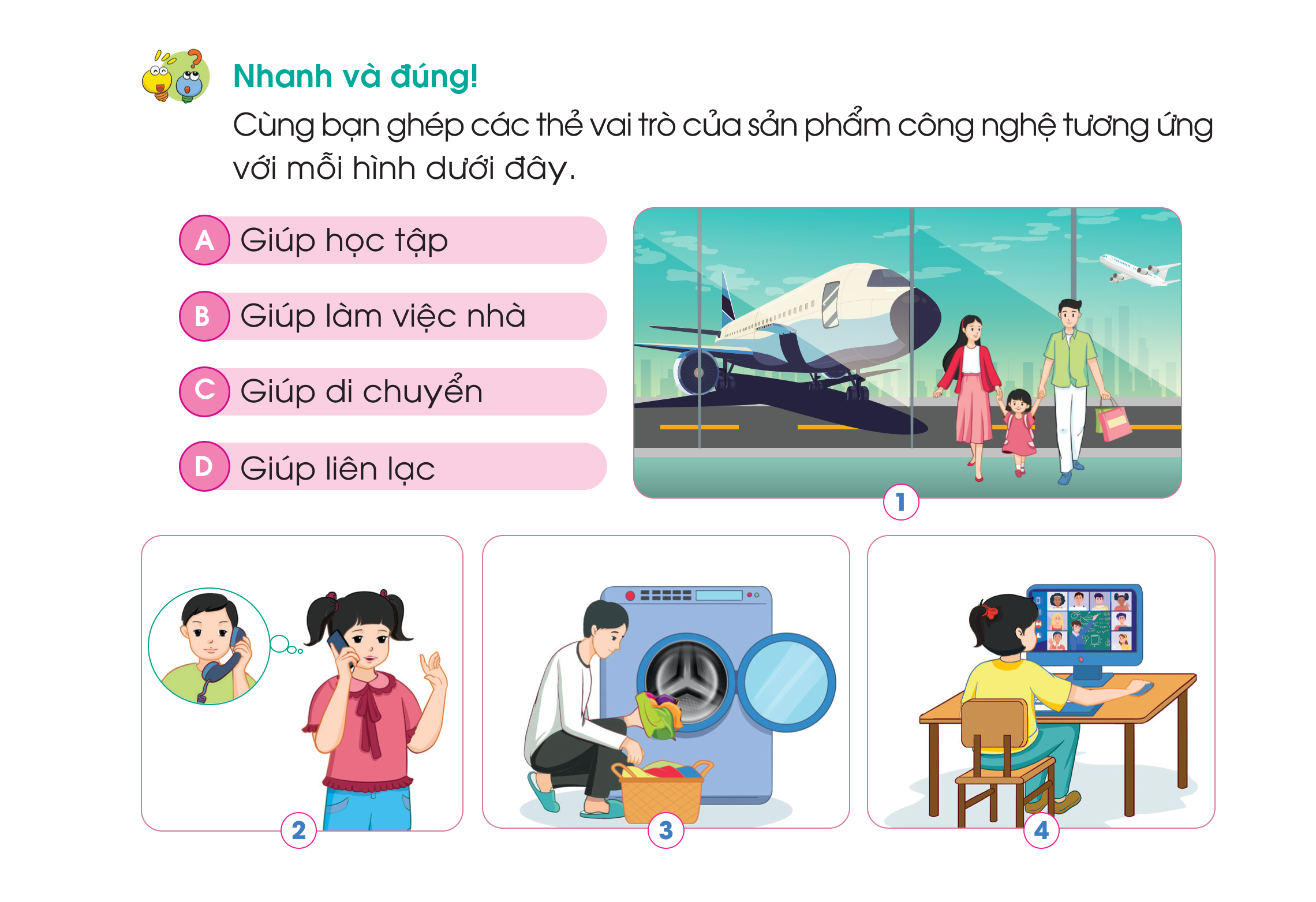 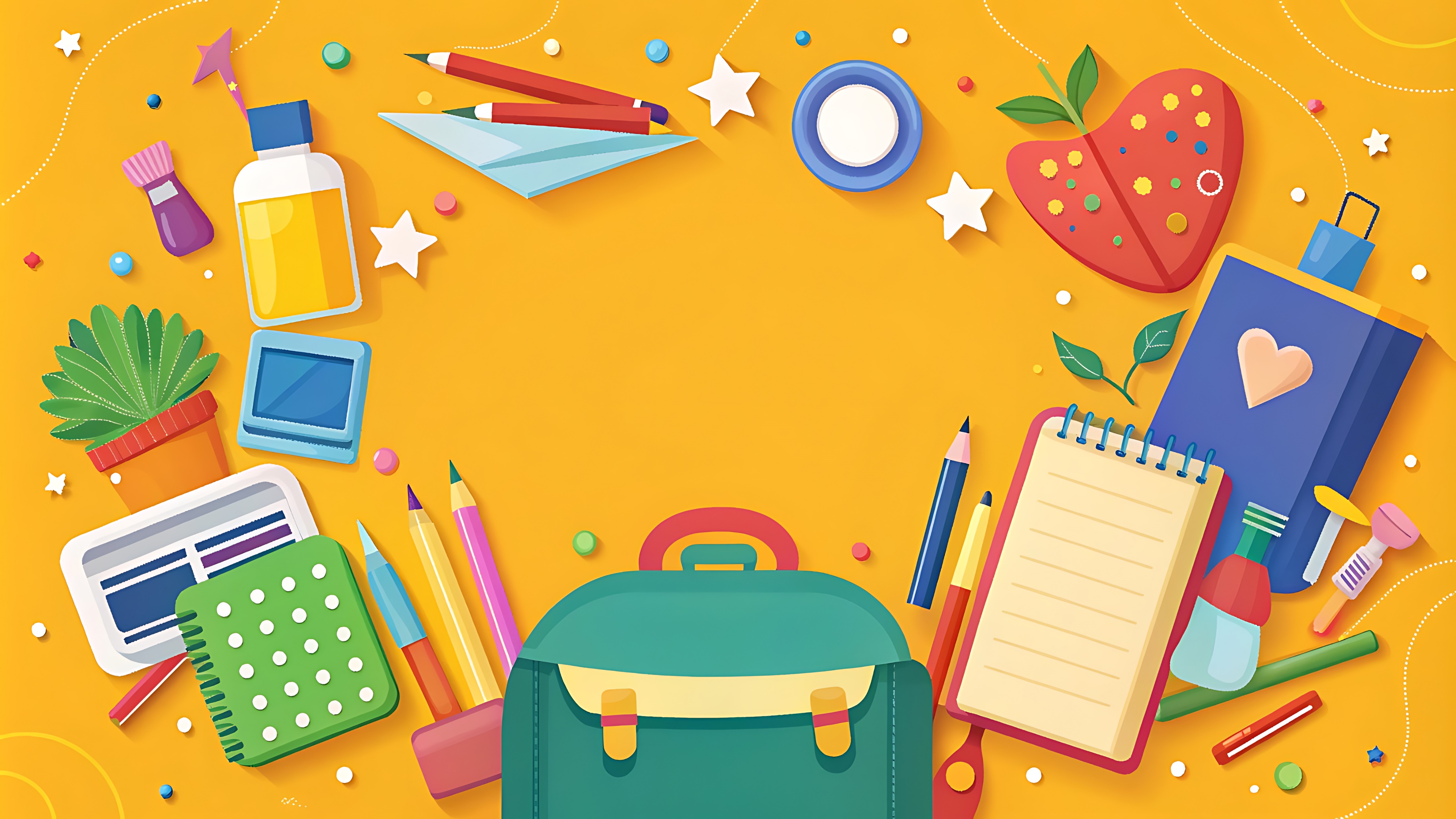 Trò chơi “Nhanh và đúng”
Đáp án
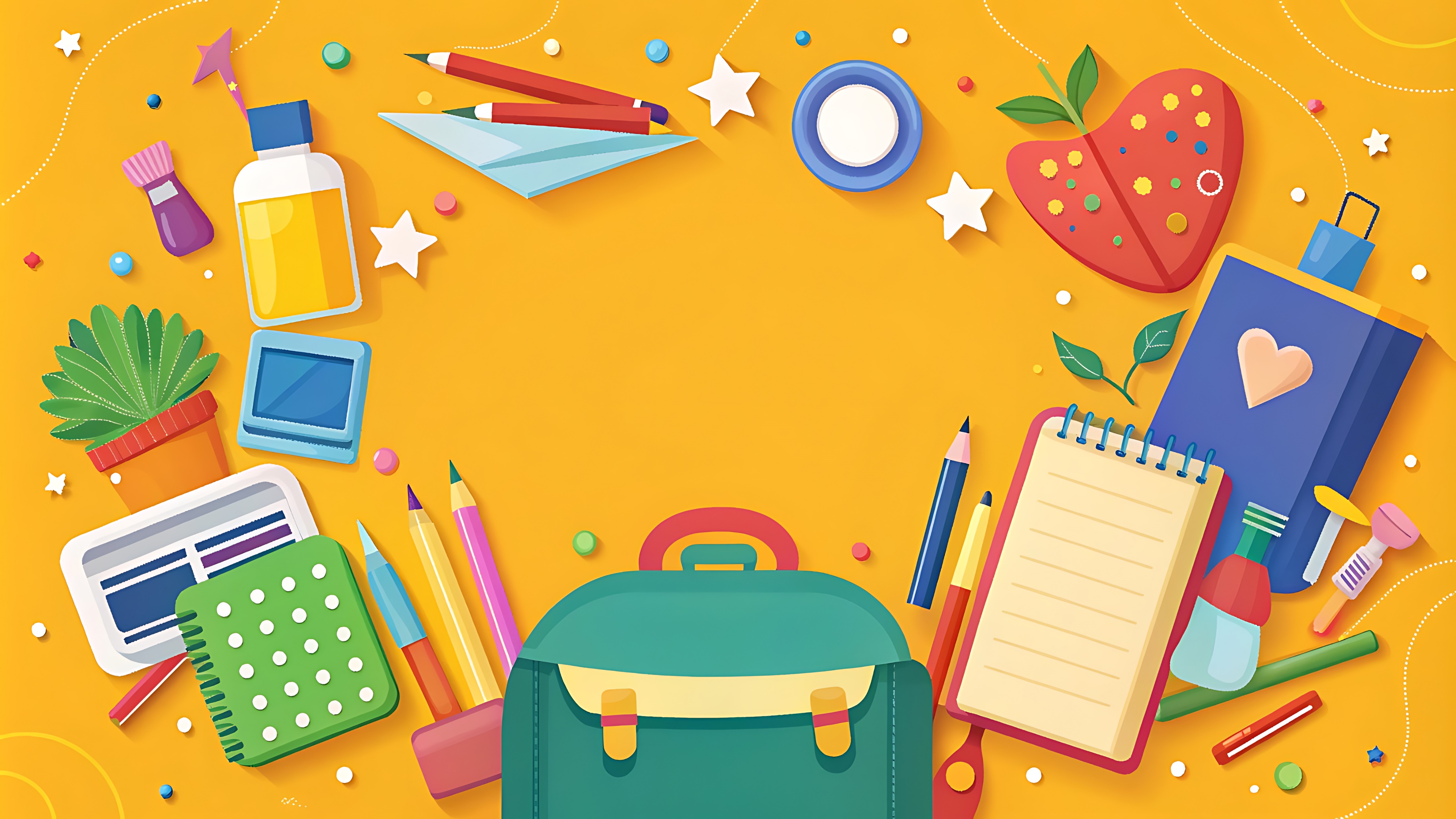 Chúc các em học tốt!